LOGO
Free PPT template
Insert the Subtitle of Your Presentation
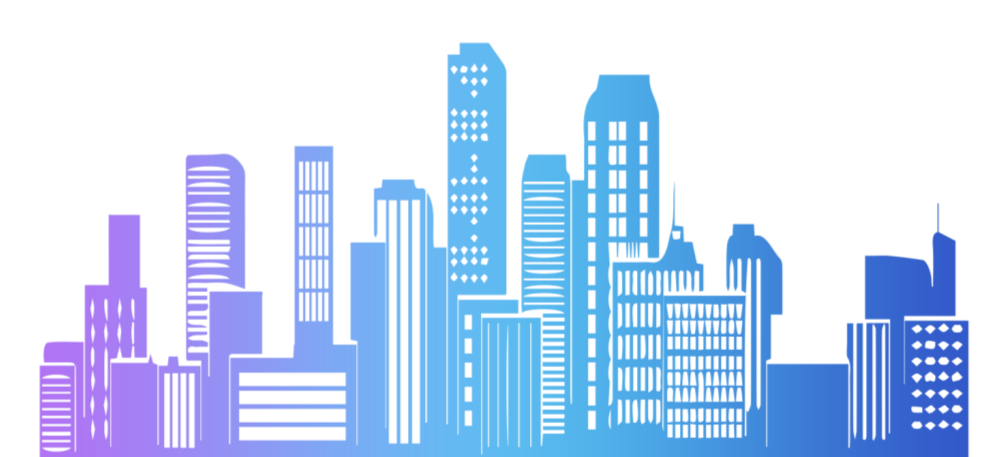 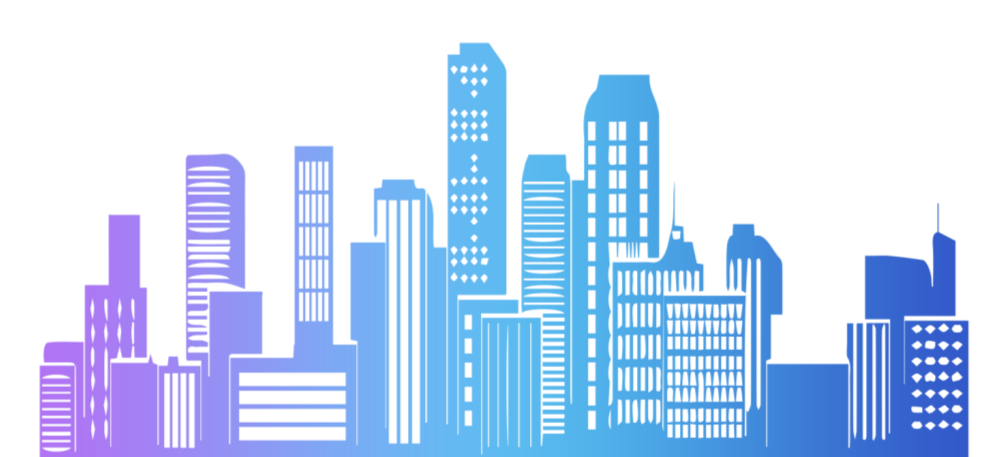 https://www.freeppt7.com
content
3
1
4
2
Title text
Title text
Title text
Title text
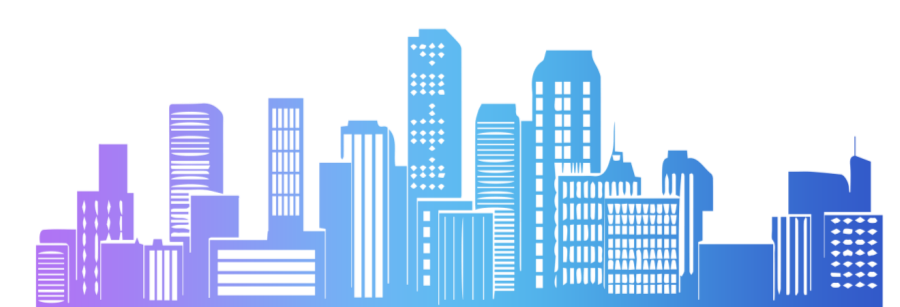 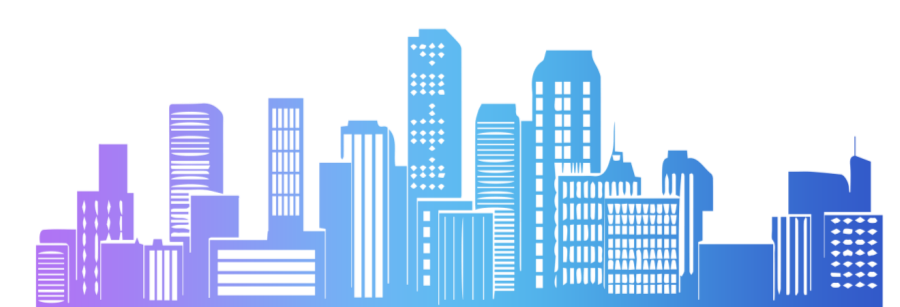 1
Title text
Title text
Add title text
Add title text
Add title text
Add title text
Add title text
Add title text
。
Title text
Please enter text here.Please enter text here.Please enter text here.
Title text
Please enter text here.Please enter text here.Please enter text here.
Title text
Title text
Please enter text here.Please enter text here.Please enter text here.Please enter text here
Lorem ipsum dolor sit amet, consectetur adipiscing elit. Nulla imperdiet volutpat dui at fermentum
Title text
Title text
Title text
Title text
Please enter text here.Please enter text here.Please enter text here.Please enter text here
Please enter text here.Please enter text here.Please enter text here.Please enter text here
Please enter text here.Please enter text here.Please enter text here.Please enter text here
Title text
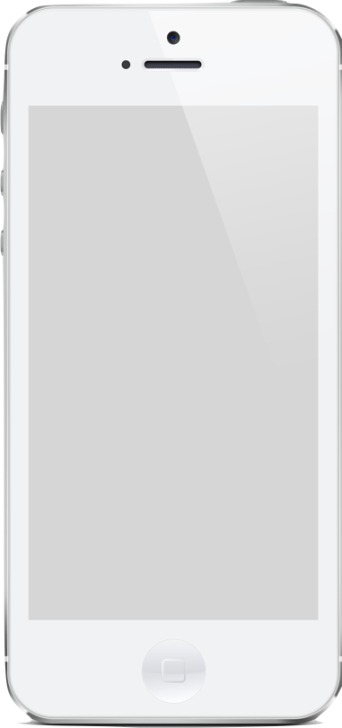 Title text
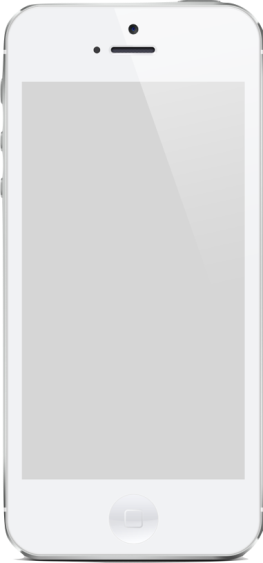 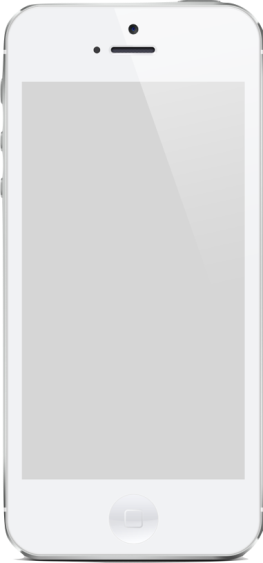 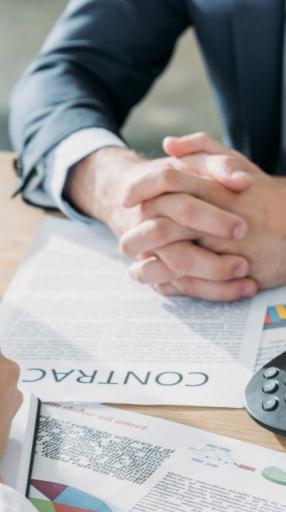 Title text
Please enter text here.Please enter text here.Please enter text
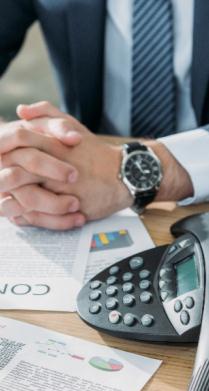 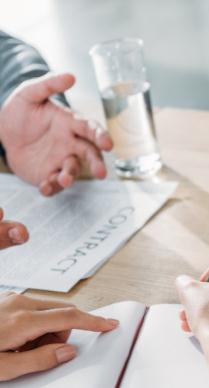 Please enter text here.Please enter text here.Please enter text
Title text
Title text
Please enter text here.Please enter text here.Please enter text
Please enter text here.Please enter text here.Please enter text
2
Title text
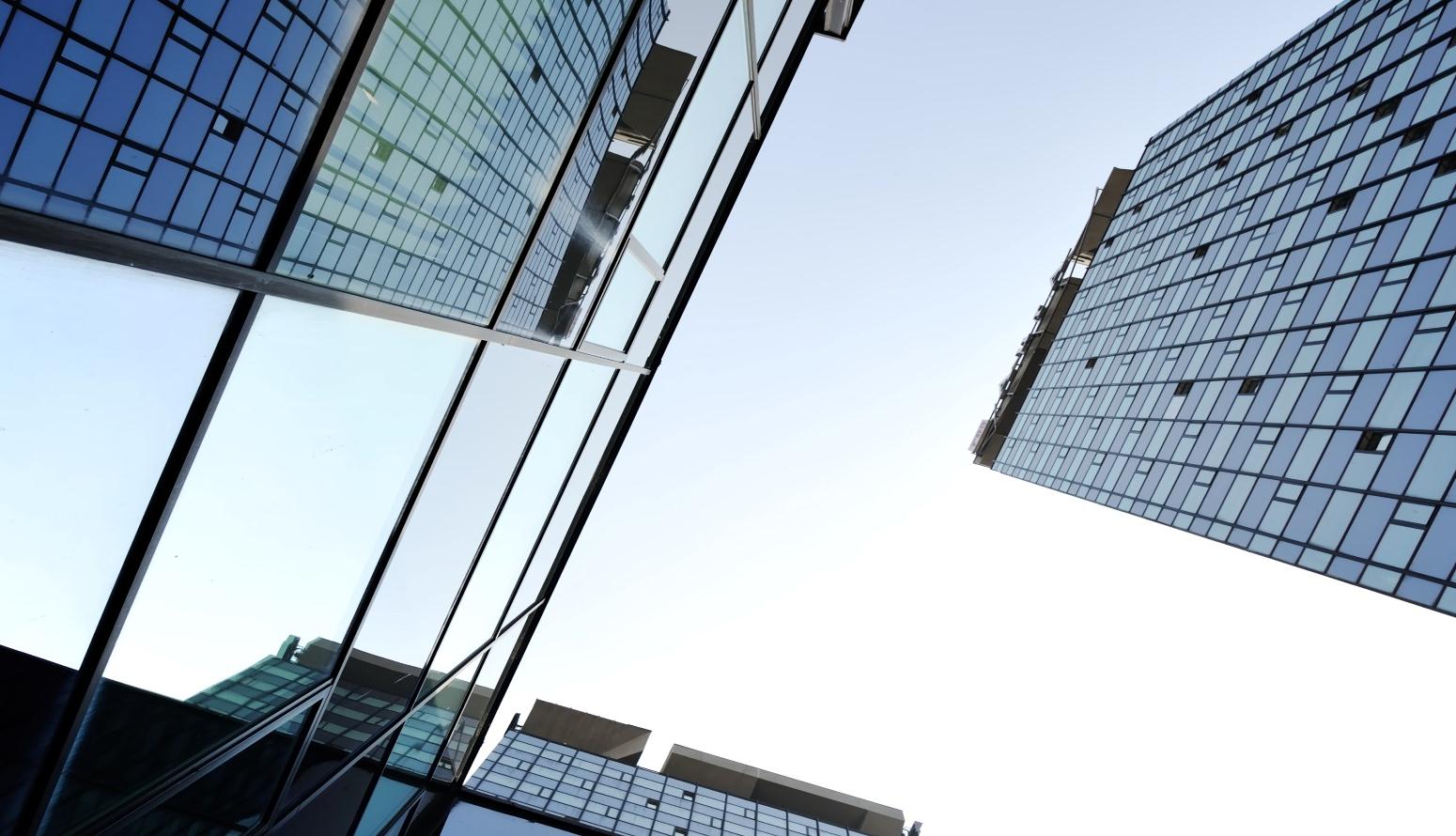 Title text
Title text
Please enter text here.Please enter text here.Please enter text here.
Title text
Please enter text here.Please enter text here.Please enter text here.
Title text
Please enter text here.Please enter text here.Please enter text here.
Title text
Title text
Title text
Please enter text here.Please enter text here.Please enter text here.
Please enter text here.Please enter text here.Please enter text here.
Title text
Title text
Please enter text here.Please enter text here.Please enter text here.
Please enter text here.Please enter text here.Please enter text here.
PPT下载 http://www.1ppt.com/xiazai/
Title text
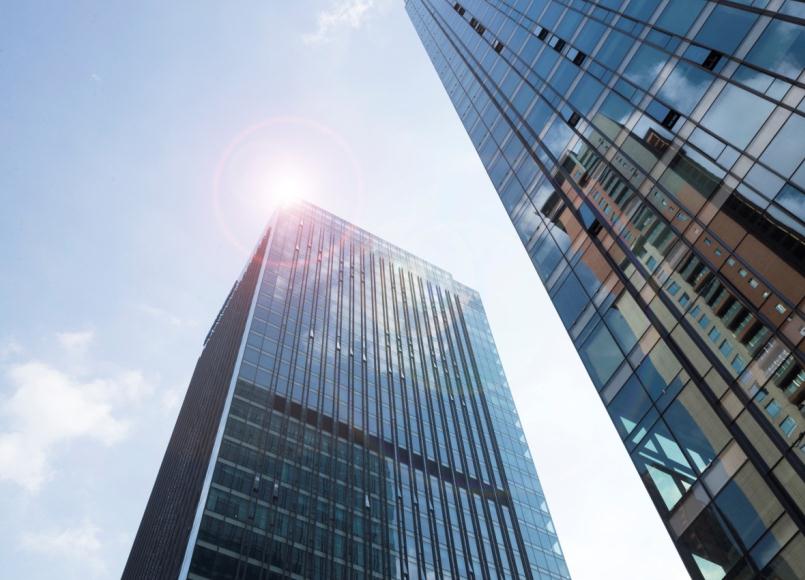 Title text
01
Please enter text here.Please enter text here.Please enter text here.
Title text
02
Please enter text here.Please enter text here.Please enter text here.
Title text
03
Please enter text here.Please enter text here.Please enter text here.
Title text
Title text
Please enter text here.Please enter text here.Please enter text here.
Title text
Please enter text here.Please enter text here.Please enter text here.
Title text
Please enter text here.Please enter text here.Please enter text here.
Title text
Please enter text here.Please enter text here.Please enter text here.
Title text
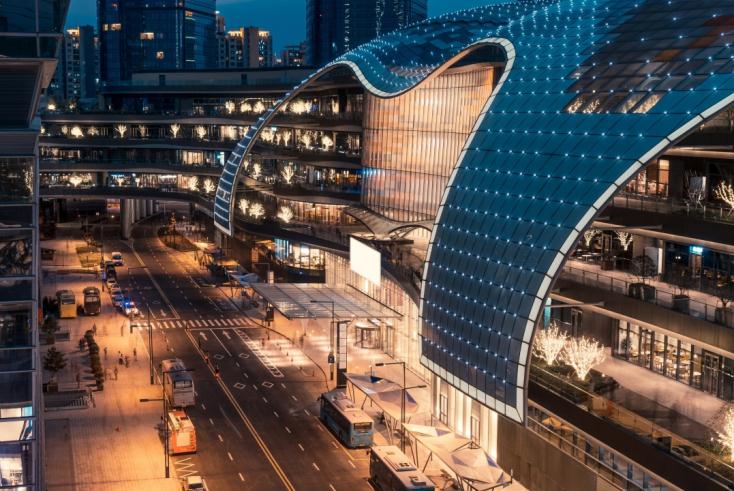 Click here to add content, content to match the title, you can copy and paste directly, to select useful keyword entry.Click here to add content, content to match the title, you can copy and paste directly, to select useful keyword entry.
Click here to add content, content to match the title, you can copy and paste directly, to select useful keyword entry.
Add Title text
3
Title text
Title text
Title text
Title text
Title text
Title text
Please enter text here.Please enter text here.Please enter text here.Please enter text here
Please enter text here.Please enter text here.Please enter text here.Please enter text here
Please enter text here.Please enter text here.Please enter text here.Please enter text here
Please enter text here.Please enter text here.Please enter text here.Please enter text here
Title text
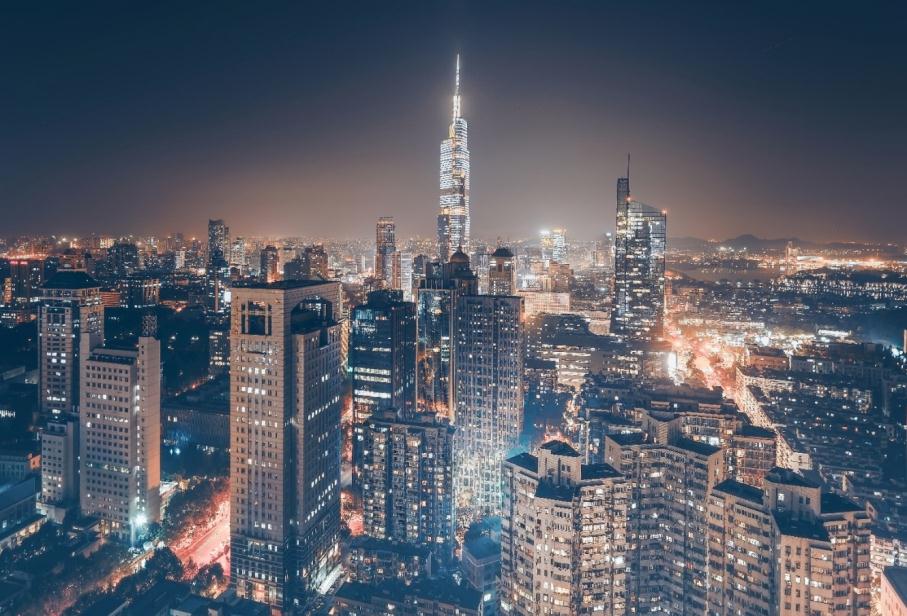 Title text
Title text
Please enter text here.Please enter text here.Please enter text here.
Title text
Please enter text here.Please enter text here.Please enter text here.
Title text
01
02
03
04
Title text
Title text
Title text
Title text
Please enter text here.Please enter text here.Please enter text here.Please enter text here
Please enter text here.Please enter text here.Please enter text here.Please enter text here
Please enter text here.Please enter text here.Please enter text here.Please enter text here
Please enter text here.Please enter text here.Please enter text here.Please enter text here
Title text
Title text
Title text
Title text
Please enter text here.Please enter text here.Please enter text here.Please enter text here
Please enter text here.Please enter text here.Please enter text here.Please enter text here
Please enter text here.Please enter text here.Please enter text here.Please enter text here
Click here to add content that matches the title.
Click here to add content that matches the title.
Click here to add content that matches the title.
Title text
Title text
Title text
Please enter text here.Please enter text here.Please enter text here.Please enter text here
Please enter text here.Please enter text here.Please enter text here.Please enter text here
Title text
Title text
Please enter text here.Please enter text here.Please enter text here.Please enter text here
Please enter text here.Please enter text here.Please enter text here.Please enter text here
Title text
Title text
Please enter text here.Please enter text here.Please enter text here.Please enter text here
Please enter text here.Please enter text here.Please enter text here.Please enter text here
4
Title text
Title text
Title textClick here to add content that matches the title.
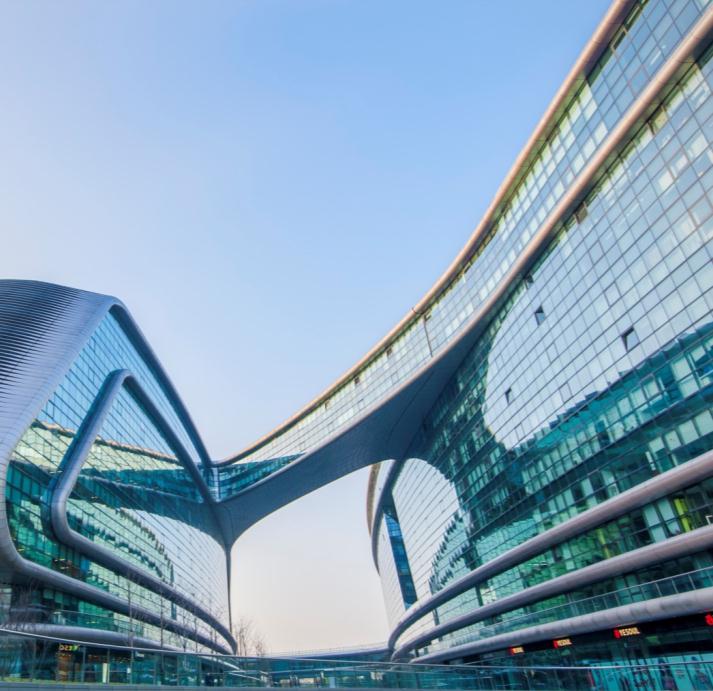 Title textClick here to add content that matches the title.
Title textClick here to add content that matches the title.
Title text
Title text
Title text
Title text
Please enter text here.Please enter text here.Please enter text here.Please enter text here
Please enter text here.Please enter text here.Please enter text here.Please enter text here
Please enter text here.Please enter text here.Please enter text here.Please enter text here
Title text
Title text
01
02
Title text
Please enter text here.Please enter text here.Please enter text here.Please enter text here
Please enter text here.Please enter text here.Please enter text here.Please enter text here
Title text
03
04
Title text
Please enter text here.Please enter text here.Please enter text here.Please enter text here
Please enter text here.Please enter text here.Please enter text here.Please enter text here
Title text
Title text
Title text
Title text
Please enter text here.Please enter text here.Please enter text here.Please enter text here
Please enter text here.Please enter text here.Please enter text here.Please enter text here
Please enter text here.Please enter text here.Please enter text here.Please enter text here
LOGO
THANKS
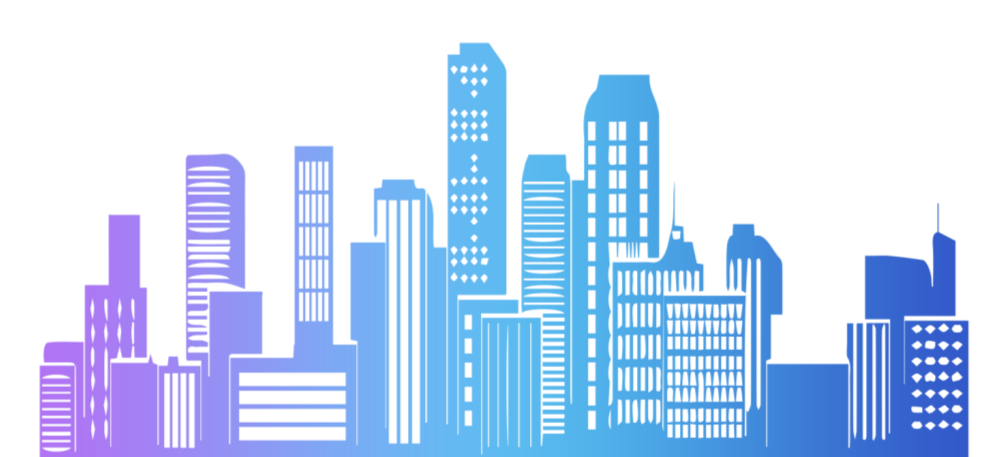 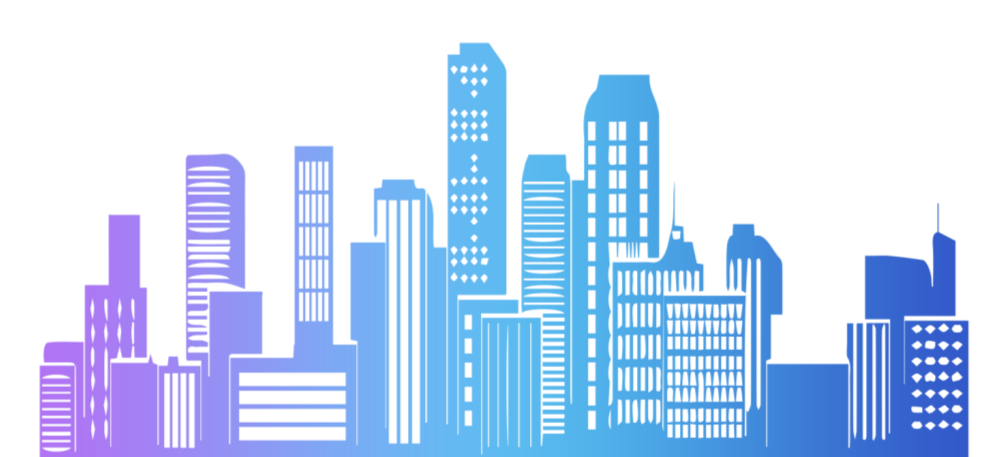 https://www.freeppt7.com